Figure 1. (A and B) Lesion overlap map summarizing the degree of involvement for each voxel in the lesions of the ...
Cereb Cortex, Volume 19, Issue 11, November 2009, Pages 2616–2624, https://doi.org/10.1093/cercor/bhp016
The content of this slide may be subject to copyright: please see the slide notes for details.
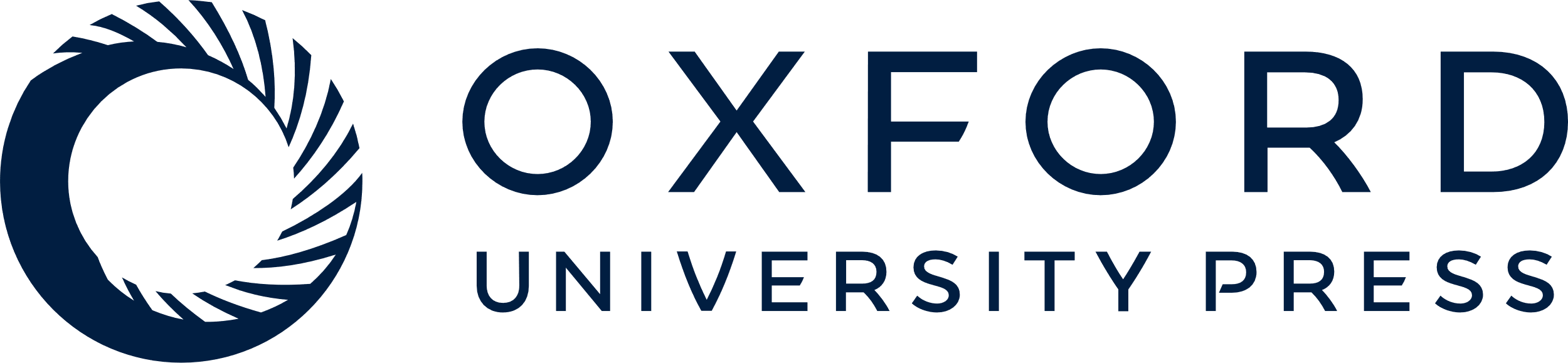 [Speaker Notes: Figure 1. (A and B) Lesion overlap map summarizing the degree of involvement for each voxel in the lesions of the neglect patients (n= 11; A) and the patients without neglect (n= 9; B). The range of the color scale is derived from the absolute number of patient lesions involved in each voxel. (C and D) Voxel-based lesion statistical map, in axial and sagittal view, revealing the right-brain–damaged areas significantly associated with increased terminal error in leftward open loop pointing and gap bisection (C) and increased reaction time to initiate a movement towards a leftward location (D). The legend (and colored areas) represent the range of Z scores that survived FDR threshold of P< 0.05.


Unless provided in the caption above, the following copyright applies to the content of this slide: © The Author 2009. Published by Oxford University Press. All rights reserved. For permissions, please e-mail: journals.permissions@oxfordjournals.org]